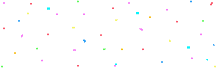 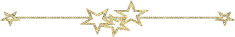 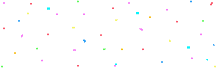 Threelingual intellectual game
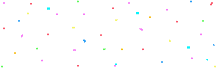 The leaders of  the
 XXI 
century
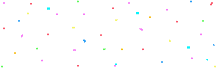 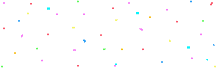 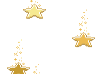 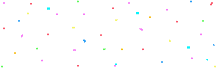 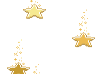 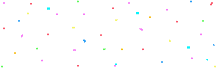 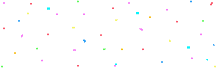 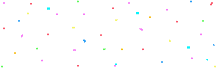 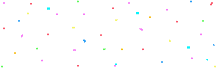 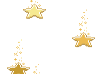 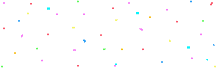 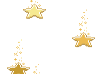 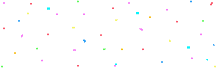 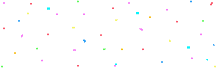 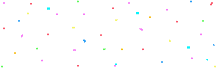 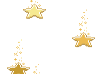 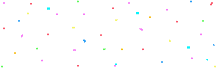 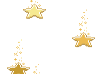 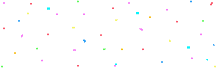 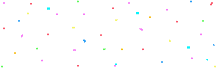 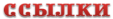 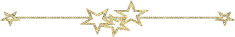 Good luck!
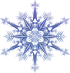 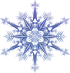 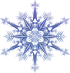 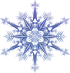 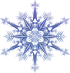 10
20
30
40
50
New words
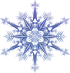 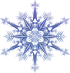 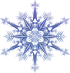 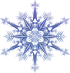 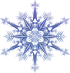 10
20
30
40
50
Questions
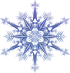 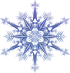 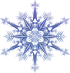 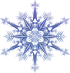 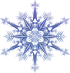 10
Use grammar
20
30
40
50
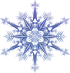 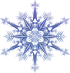 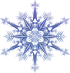 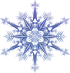 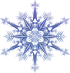 10
20
30
40
50
Translate
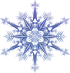 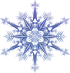 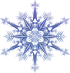 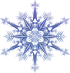 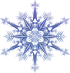 Describe the picture
10
20
30
40
50
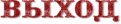 New words
Causeway
алқап
10
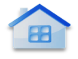 New words
20
heritage
мұра
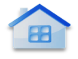 New words
30
Rock balls
Тас доптар
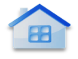 New words
40
Great battle
Үлкен шайқас
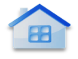 New words
50
urban
қалалық
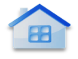 Questions
10
- Where do you live in a village or in a city?
I live in a village
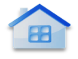 Questions
30
How does the urban live affects to our live?
It affects bad.
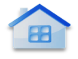 Questions
20
Why is it useful to live in a village?
Because there is a fresh air in the village.
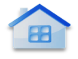 Questions
40
How long does it take a plastic bottle to biodegrade?
500-1000 years
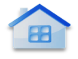 Questions
50
Where does the eco-friendly showerhead get its power from?
It gets its power from water
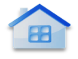 Use present perfect
10
I read this book
I have read this book
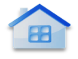 Use present perfect
20
She visited her mother
She has visited her mother
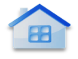 Use past simple
30
I get up at 7 o`clock
I got up at 7 o'clock
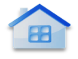 Use present perfect continuous
40
I have watched TV
I have watch been watching TV
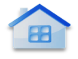 Use present perfect continuous and past simple
50
I was cleaning kitchen when my mother came home.
I have been cleaning kitchen since morning  when my mother came
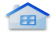 Translate
10
Everybody buys and uses a variety of products
every day without giving it a lot of thought.
Әркім күнде неше түрлі заттарды оған мән бермей сатып алады.
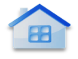 Translate
20
My parents are thingking about moving away from the city and going back to nature.
Менің ата-анам қаладан көшіп, табиғатқа оралу туралы ойлап жүр.
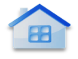 Translate
30
It isn’t known how this balls were created.
Бұл доптардың /тастардың/ қалай пайда болғаны белгісіз
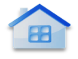 Translate
40
Power that is prodused using the energy from the Sun, wind, water etc.
Күннің, желдің, судын қуатын пайдалана отырып өндірілетін электр қуаты
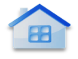 Translate
50
Today the Causeway is a huge tourist attraction.
Осы күндері алқап туристтардың назарында. / тартады/
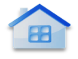 10
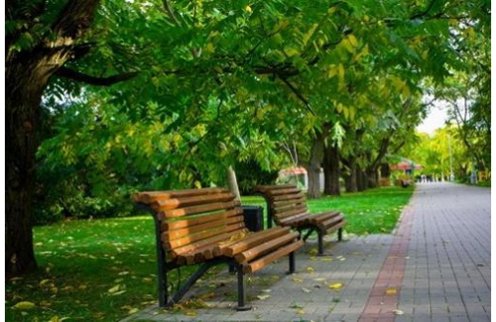 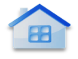 20
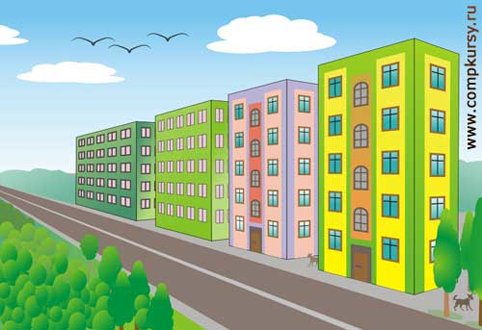 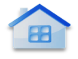 30
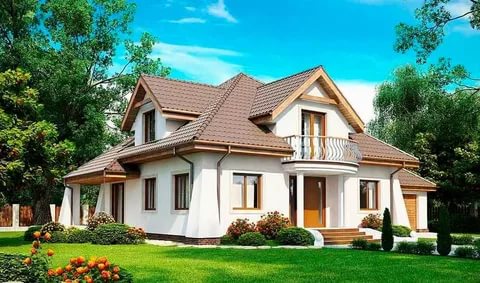 40
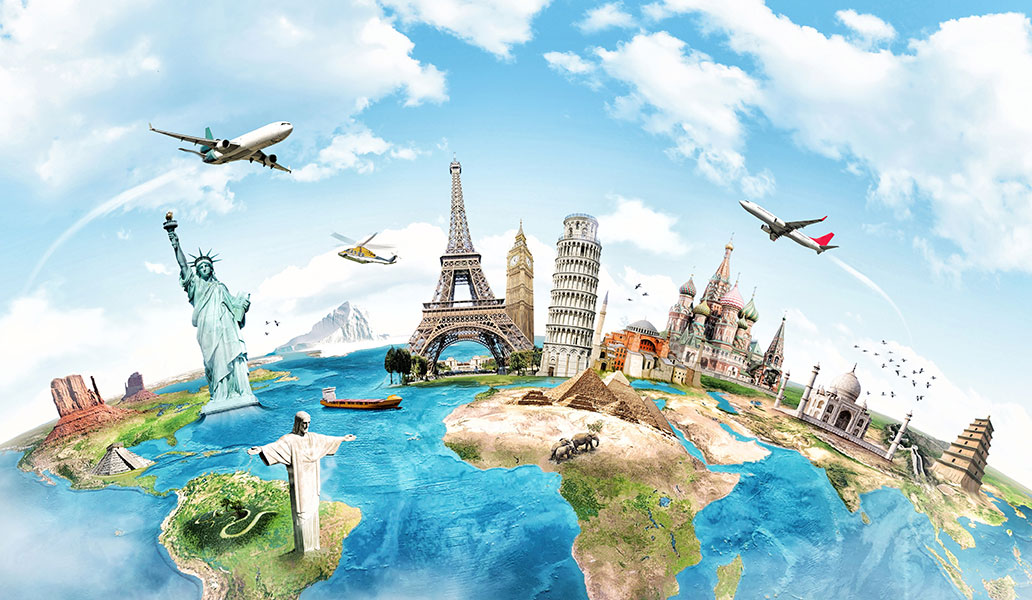 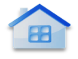 50
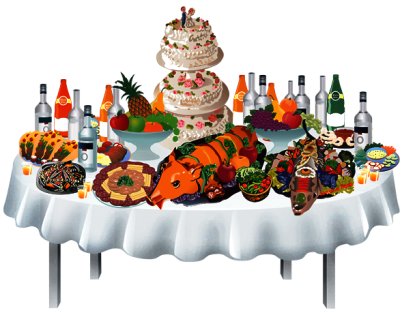 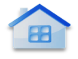